Importance of communication
adk_anj_IV.A
Communication
communication is a lifeblood of any organisation
excellent communication skills are probably the most important career and personal skills you can posses
improving your communication skills will put you ahead of other people when it comes to getting job, gaining promotion, even just getting your job done
developing your communication skills will help you to build successful relationships both personally and professionally
Danger of poor communication
when communication breaks down, it has not only an immediate effect on you and the other person, but also on your whole team
let´s take a look at some of the things that could go wrong when we don´t work on our communication skills:
conflict
relationship ruined
wrong action taken
results not achieved
tense atmosphere
confusion
misunderstanding
no action taken
business lost
reputation damaged
time wasted
trust lost
Communicating across cultures
different cultures communicate differently
it today´s offices it is usual to communicate with different countries, different nationalities
therefore, it is a good idea to appreciate and try to understand each other´s differences
you may habe to adapt your writing style according to the cultures with which you do business
communication is always a challenge – that of conveying your meaning successfully to another person – conveying our meaning in writing is even more challenging
you have to ask yourself if these are the right words to use in writing, considering you are not there to explain them to the reader
Communicating across cultures
for non-native English speakers – even more challenges – they have to translate their words from their native language into English

Simple translations could become:
overcomplicated or wordy
focused on specific words rather than on the whole meaning
lacking in any action needed
Communicating across cultures
Therefore, here´s a systematic sequence for you to use in your approach:

identify the thought in your own language
translate it into English
convert the thought in English into the correct written English words
consider if your reader is likely to interpret these words accurately
reflect on any changes that could be clarified before finalizing
Communicating across cultures
Therefore, to avoid misunderstanding, it´s important to go through this sequence carefully and ask yourself such questions as:

Will my readers know and understand the words I use?
Are the words the right words?
Have I stated the response I expect?
Will my message achieve the desired results?
Communicating across cultures
Keep it simple
short, simple sentences are much easier to understand by someone who is hearing or reading messages in a language other than their mother tongue
keep the message as short as possible without letting the meaning suffer
use a more formal tone for your message at first – you may progress to friendly tone as you get to know your recipient better
do not use abbreviated words in formal letter
Remember your ABC
good communication results when you sa exactly what you want to say using an appropriate tone
your message should meet these essential requirements:
Accurate

check facts carefully
include all relevant details
proofread thoroughly
Brief

keep sentences short
use simple expressions
use non-technical language
use active voice
Clear

use plain, simple English
write in an easy, natural style
avoid formality
21st century business language
the language used in our writing today should be simple, courteous, relaxed and straightforward, quite conversational
Reasons why your writing should not be too formal and old-fashioned:
to establish relationships: people get an impression of you from the first email they receive, therefore, it is important to use appropriate words and phrases
to communicate your ideas precisely: using unsuitable or incorrect expressions, or a long-winded writing style, will not give the reader the right meaning or the right impression – it will only lead to misunderstandings, confusion
to convey a good impression: clear, concise, accurate language will give an impression of efficiency, and will fill the reader with confidence – careless or inaccurate expressions will do the opposite
Seven sins of today´s business writing
Redundant expressions: expressions like ´Please be informed´, ´Kindly be advised´, ´I would like to bring to your attention´and ´I am writing to advise you´are simply redundant
 Instead of: Kindly be informed that the fire alarms will be tested at 9 am tomorrow.
 Say: The fire alarms will be tested at 9 am tomorrow.

Long-winded words and phrases: in the past big words and flowery sentences would impress readers – today, such writing will only confuse or frustrate readers
Instead of: I should be very grateful...
Say: Please...
[Speaker Notes: reduntant - nadbytočný]
Seven sins of today´s writing
Passive voice: puts a distance between the writer and the reader, today´s writing should use active voice, which is more alive, more focused, more personalized and much more interesting and clear
Instead of: The cause of your complaint has been investigated.
Say: I have looked into this matter.

Yesterday´s language: using old-fashioned writing in modern emails
Instead of: We refer to your letter of 21st October 2022.
Say: Thank you for your letter dated 21 October 2022.
Seven sins of today´s writing
5. Writing differently to how we speak:  today we should be writing as though we are having conversation
if you put some thought and personality and some feeling into your writing, this will ultimately lead to developing great relationships 

Instead of: Your email of this morning refers...
                 As spoken this morning...
                 I kindly request your approval.

Say: Thanks for you email...
       Thank you for your call this morning.
       I hope to receive your approval.
Seven sins of today´s writing
6. Punctuation: it´s a very common error to find commas placed where they should really be full stops.
here are the main rules for the comma:
use a comma to separate words or phrases in a list
e.g. Would you like a gold, grey, white or black trim on your new car?
use a comma to separate adjectives qualifying the same noun
e.g. Please send uy a large, self-addressed envelope.
use a comma to separate two clauses that are joined by a co-ordinating conjunction (like but, or, yet, so, for, and or nor)
e.g. John has the necessary qualifications, but Dave has more experience.
use commas to create parentheses, where something is inserted that either expands on the main sentence or qualifies part of it
e.g. Mandy Lim, my secretary, will contact you soon to make an appointment.
use a comma to separate phrases and clauses to make your message easier to read
e.g. We have five different models, each with its own special features.
Seven sins of today´s writing
Thank you and Regard:
- there should be no need to keep saying „Thank you“ over and over again just because someone read your letter or email.
if you have something tot thank the reader for, you might consider ending with 
„Thank you for your help“, 
„Thank you for your patience“, 
„Thank you for your understanding“ or something similar.
10 steps to brilliant business writing
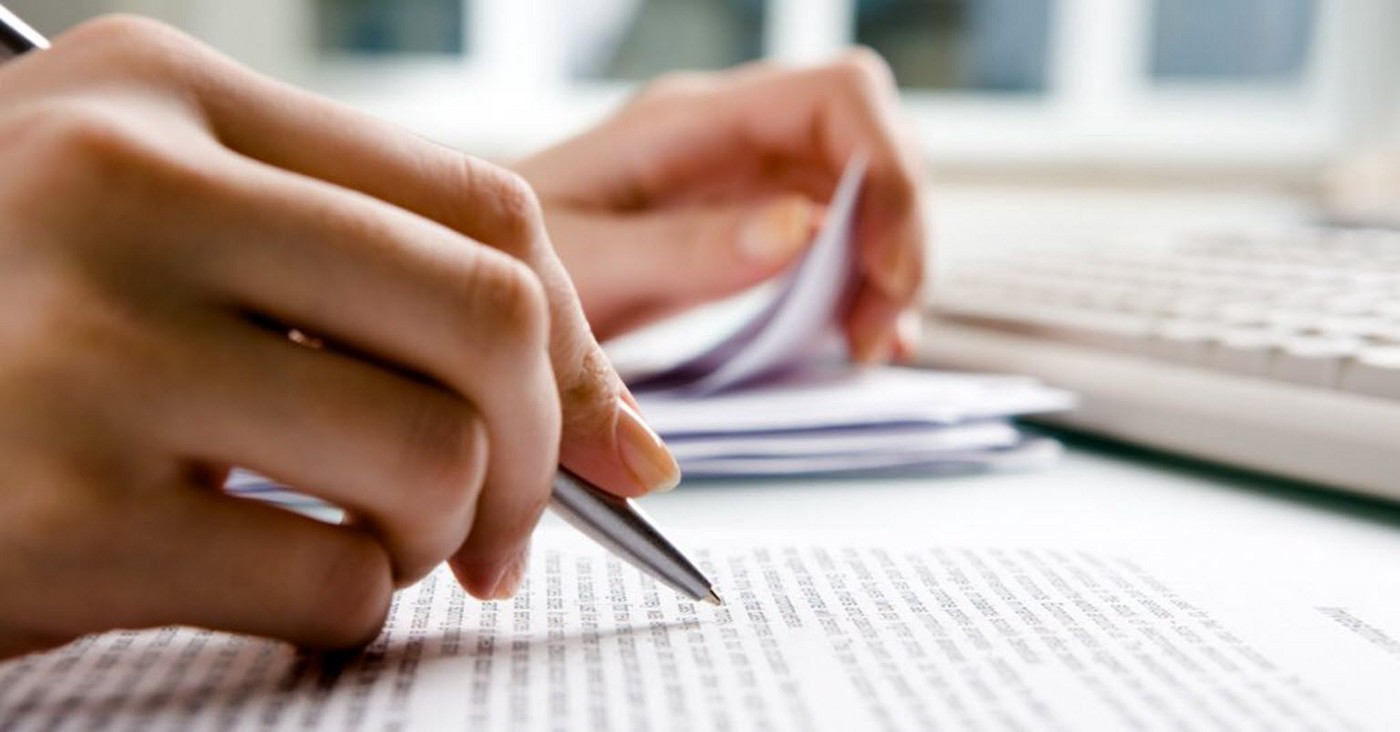 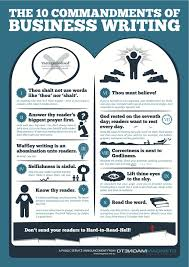 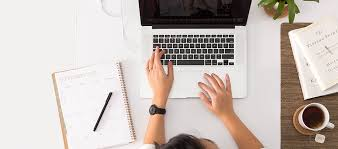 Ten steps to brilliant business writing:
in all messages it is essential to ensure correct grammar, spelling and punctuation
ability to transfer thoughts and ideas from yourself to another person
Here are 10 ways you can become a better business writer using plain English:
Write naturally and sincerely: 
 show a genuine interest in your reader and his/her problems
 your message should sound sincere while written in your own style
 write naturally, as if you are having a conversation

Be courteous and considerate:
Reply promptly to all messages – answer on the same day if possible – if not possible, write brief note and explain why – this will create a goodwill
If you feel some comments are unfair, be tactful and try not to cause offence
[Speaker Notes: courteous – zdvorilý
considerate - ohľaduplný]
Ten steps to brillant business writing:
resist the temptation to reply to an offensive letter in a similar tone. Instead answer courteously and do not lower your dignity.
e. g. 
Instead of: Please find below best available rate at the Westin Sydney
Say: Here are our best available rates at The Westin Sydney

Instead of: Kindly see attached on my department´s performance for last moth.
Say: Here is my performance report for March 2022.

Instead of: Your immediate feedback will be highly appreciated so we can advise the guest accordingly.
Say: Please let he have your urgent feedback so we can let the guest know.
Ten steps to brilliant business  writing.
Use appropriate tone:
in order to achieve its purpose, the tone must be appropriate
even when writing a complaint or replying to one, your message can be conveyed should not be rude or cause offence
avoiding to use appropriate tone could result in a message that sounds aggressive, tactless, rude or offensive
e. g.
Instead of: We cannot do anything about your problem.
Say: Unfortunately, we are unable to help you on this occasion.

Instead of: I am writing to complain because I was very unhappy with the way I was treated in your store today.
Say: I was most unhappy with the standard of service I received in your store today.
Ten steps to brilliant business  writing.
Here are some expressions to avoid in your business writing:
Your failure to reply
You did not see
We must insist
You should not expect to
Your refusal to co-operate
You have ignored
This is not our fault
I can assure you
You failed to 
I have received your complaint
[Speaker Notes: assure – ubezpečiť, uistiť]
Ten steps to brilliant business  writing
Use short sentences:
message that is direct, straight and courteous, will be appreciated
Ten steps to brilliant business  writing
use modern language
a good business message will use no more words that are necessary to convey a clear and accurate message
e. g.
Instead of: Enclosed herewith you will find
Say: I enclose

Instead of: Would you be good enough to advise me
Say: Please let me know

Instead of: We have received your letter of 12 June.
Say: Thank you for your letter of 12 June.
Ten steps to brilliant business  writing
use active and not passive voice
active voice makes your writing more interesting and more lively
e.g.
Instead of: The new system was developed by our staff.
Say: Our staff developed the new system.

Instead of: Your co-operation is needed in providing the following information for the directory. 
Say: Please let me have this information for the directory.

Instead of: These notes should be read carefully before completing the form.
Say: Please read these notes carefully.
Ten steps to brilliant business  writing
use positive language:
presenting yourself as an optimist is a well-proven strategy of success
avoid using ´but´ wherever possible – the reader will just focus on the negative

e. g. 
This model is very popular but it only does 35 miles per gallon.
This model is very popular and it does 35 miles per gallon.
Ten steps to brilliant business  writing
avoid nominalisations (using a noun instead of a verb): 
 this habit is very common, using a verb, e.g. to realise, the writer uses the related non, realisation
 e. g.


 nominalisations lengthen our sentences and make the writing less lively, less human and more official sounding
Instead of: The accountant has no expectation that they will be able to meet their deadline.
Say: The accountant does not expect them to meet their deadline.
Ten steps to brilliant business  writing
Use ´you´and ´we´
 even if you are writing a message to many people, write as though you are speaking to only one person
 call the reader ´you´

Instead of: Advice is available from...
Say: You can get advice from...
Ten steps to brilliant business  writing
be consistent
 consistency is very important
 keep the standards (spacing, font, margins, date, names...)

Instead of: The people attending will be John Wilson, G Turner, Mandy Harrison and Bob from Sales.
Say: The people attending the next committee meeting will be John Wilson, Gloria Turner, Mandy Harrison and Bob Turner.
[Speaker Notes: consistent - dôsledný]
Task: What´s wrong?
Dear Sirs,
We have received your letter dated 27 March 2022.
We are extremely distressed to learn that an error was made pertaining to your esteemed order. Please be informed that the cause of your complaint has been investigated and it actually appears that the error occurred in our packing section and unfortunately it was not discerned before this order was despatched to your good self.
Arrangements have been made for a repeat order to be despatched to you immediately and this should leave our warehouse later today. It is our sincere hope that you will have no cause for further complaint with this replacement order.
Once again we offer our humblest apologies for the unnecessary inconvenience that you have been caused in this instance.
Kindly contact the undersigned if you require any further clarifications.
Very truly yours,   
Zachariah Creep & Partners
[Speaker Notes: despatched – odoslaná
humblest – skromný, ponížený]